Elektronová spektroskopie
Úvodem
2011
Principem elektronové spektroskopie (ES) v celém prakticky dostupném rozsahu energií (10-3 – 104 eV) jsou kvantové přechody v rámci elektronických a vibračních (rotačních) hladin energie v látkách.
Rozvoj ES byl umožněn zvládnutím techniky ultravysokého vakua a vývojem nových zdrojů a detekčních systémů pro spektroskopii korpuskulárního záření relativně pomalých částic  s energií do 104 eV.
prof. Otruba
2
Metody spektroskopie elektronů
2011
Jedná se o metody spočívající ve vyhodnocování energetických spekter relativně pomalých elektronů (energie menší než 104 eV)
Spektroskopie elektronů poskytuje cenné informace v oblasti povrchové analýzy pevných vzorků 
Atomy na povrchu tenké vrstvy jsou vystaveny elektrickému poli mnohem menšího počtu sousedních atomů než atomy uvnitř krystalu 
Elektronové energetické stavy atomů povrchové vrstvy mají tudíž některé rysy stavů volných atomů (valenční elektrony obsazují úzké povolené pásy oddělené větším počtem energetických mezer)
prof. Otruba
3
Klasifikace metod spektroskopie elektronů
2011
Metody využívající indukované emise elektronů 
Emise elektronů je vyvolána působením částic s vysokou energií
UV zářením
RTG zářením
Primárními elektrony
Ionty 
Emise elektronů je vyvolána tunelovým jevem v přítomnosti elektrostatického pole 
Metody založené na sledování změn v paprsku elektronů při interakci s analyzovanou látkou
prof. Otruba
4
Aplikační obory
2011
Analýza tenkých vrstev (0,1 – 1 nm)
Koroze
Katalyzátory
Polovodiče
Strukturní analýza
Elektronové struktury
Vazebné energie orbitalů [C(1s), N(1s), S(2p)…]
Energetické vazebné posuvy
prof. Otruba
5
Experimentální uspořádání a instrumentace
Vzorky pro ES
2011
Plynné
0,001 Pa
Paprsky plynu
Supersonická expanze
Tuhé
Tablety
Práškové (zalisovaní v In folii)
Iontové odprašování (Ar+, He+) – čištění povrchu
Ar+ Ekin=104 eV, I=10-6A/mm2; nerez ocel 100 pm/s
Využití pro hloubkové profily
Lomové plochy
prof. Otruba
7
EXCITACE
2011
K excitaci elektronových spekter se používají 
zdroje fotonů (rentgenová a UV oblast) 
Jako zdroj rentgenového záření se nejčastěji používá rentgenová lampa 
Zdrojem čárového ultrafialového záření jsou nízkotlaké výbojky (He, Ne, Ar) 
zdroje nabitých částic (elektronů a iontů)
Zdrojem elektronů bývá nejčastěji elektronová tryska emitující elektrony do vakua (termoemisní zdroj - žhavené wolframové vlákno) 
Zdrojem iontů bývá adaptovaný iontový zdroj využívaný v metodě MS, který ionizuje přiváděný zvolený plyn
prof. Otruba
8
Excitační zdroje
2011
Elektronové
Termoemise – žhavená katoda W/Th
Autoemise (hrot r ≈ 100 nm)
Iontové
Ar+, He+, O2+,I=10-6A, E0=10-104 eV, ΔEFWHM=0,1 eV
Fotonové
UV; ΔEFWHM=10-3 – 10-2 eV
HeI 21,22 eV
HeII 40,81 eV
Ar, Ne …
RTG; ΔEFWHM≅ 0,2 eV (dáno přirozenou šířkou čáry)
Synchrotronové záření ΔEFWHM < 0,1eV
prof. Otruba
9
Termoemisní zdroj
2011
prof. Otruba
10
Monochromatizace
2011
prof. Otruba
11
Vakuová technika
2011
Důvody práce v ultravysokém vakuu:
Je třeba omezit počet srážek elektronů s částicemi zbytkových plynů. Dostačuje 10-4 Pa (střední volná dráha desítky metrů)
Omezení sorpce plynů na povrchu pevných vzorků:
Kinetická teorie plynů – počet molekul dopadajících na povrch vzorku z plynné fáze n=0,71.p.Navt(π.R.T.M)-1/2
Za předpokladu 100% sorpce platí za laboratorní teploty a vzduch: tmono~10-4/p [s;Pa]
Při tlaku 10-7 Pa se pokryje vzorek monomolekulární vrstvou přibližně za 1000 s.
prof. Otruba
12
Dosažení ultravysokého vakua
2011
Klasické rotační a difusní vývěvy s oleji s malou tenzí par (např. polyfenylenether)
Iontové vývěvy čerpají plyn po jeho ionizaci Towsendovým nebo vf výbojem, příp. svazkem elektronů. Ionty jsou čerpány elektrickým polem k předvakuu.
Pro zvýšení účinnosti ionizace elektrony jsou molekuly (atomy) ionizovány na kruhových drahách (orbitronová vývěva)
Jsou chemisorbovány na aktivním povrchu kovu (Ti) připraveném sublimací nebo katodovým naprašováním (iontově sorpční nebo getrovací vývěvy)
Kryogenní a turbomolekulární vývěvy
prof. Otruba
13
Měření tlaku plynu při ultravysokém vakuu
2011
Ionizace zbytkových plynů svazkem elektronů a měření proudu vzniklých iontů (systém Bayard – Alpert) do 10-9 Pa
Kvadrupólový hmotnostní spektrometr pro tlaky do 10-12 Pa
prof. Otruba
14
Instrumentální vybavení
2011
Primární zdroj:
RTG záření Al, Mg Kα
Elektrony 50 – 5000 eV
UV záření He výboj
Synchrotronové záření 
    40 – 1000 eV
prof. Otruba
15
Analyzátory elektronů
2011
prof. Otruba
16
Analyzátory elektronů
2011
Propustnost analyzátoru je dána schopností analyzátoru zpracovat elektrony z omezeného prostorového úhlu Ω. Pro bodový zdroj elektronů se definuje průchodnost (transmission) T=Ω/4π. Pro plošný zdroj elektronů o ploše S se definuje svítivost (luminosity) T´= Ω.S/4π.
Rozlišení analyzátoru je definováno jako ΔEFWHM/Et, kde Et  je tzv. transmisní energie, což je maximum energetického profilu elektronového paprsku.
prof. Otruba
17
Elektrostatické analyzátory
2011
Paprsek je rovnoběžný s E: je ovlivňována pouze rychlost elektronů (analyzátory s brzdným polem)
Paprsek je kolmý k E: je ovlivňován pouze směrově, nikoliv rychlostně (ohybové analyzátory)
Paprsek svírá s E obecný úhel: je ovlivňován rychlostně i směrově (zrcadlové analyzátory)

Analyzátory s magnetickým polem se používají jen výjimečně (analyzátory magnetické a elektromagnetické)
prof. Otruba
18
Méně rozšířené analyzátory
2011
prof. Otruba
19
Analyzátory
2011
prof. Otruba
20
Čtyřmřížkový analyzátor
2011
prof. Otruba
21
Cylindrický analyzátor (CMA)
2011
prof. Otruba
22
Hemisférický analyzátor
2011
prof. Otruba
23
Detektory
2011
Odezva detektoru musí být dostatečně rychlá a v širokém rozmezí úměrná počtu dopadajících elektronů 
U rychlých elektronů (energie nad 104 eV) lze použít detektory ionizujícího záření  (proporcionální a Geigerovy-Müllerovy počítače, scintilační a polovodičové detektory) 
Vhodným detektorem elektronů je bezokénkový kanálkový elektronásobič
Intenzifikované CCD snímače (ICCD). Základem je mikrokanálkový násobič elektronů (MCP).
prof. Otruba
24
Emise elektronů vyvolaná působením fotonů nebo částic
Indukovaná emise elektronů
Fotony
UPS (UV fotoemise)
XPS (RTG fotoemise)
Augerova X-ray spektroskopie (XAES)
Tunelový jev
Autoemisní elektronová mikroskopie
Autoemisní elektronová spektrometrie
Spektroskopie nepružného elektr. tunelování ITES
Excitovanými atomy – PIES
Ionty
Iontová emisní mikroskopie (FIM)
Iontová neutralizační spektrometrie (INS)
Elektrony
Augerova elektronová spektrometrie (AES)
Rastrovací Augerova mikrosonda (SAM)
Excitovanými jádry
Spektrometrie konverzních elektronů (ICES)
Mösbauerova spektrometrie konverzních elektronů (γ-excitace jader)
2011
prof. Otruba
26
Fotoelektronová spektroskopie (PES)
2011
Metoda je založena na využití fotoelektrického jevu (fotoefektu). Principem fotoelektrického jevu je nepružná srážka fotonu s elektronem atomu vázaného v analyzované látce, při níž je elektron emitován do vakua 
Pro fotoelektrický jev platí vztah mezi energií fotonu a kinetickou energií emitovaného elektronu:
			h.ν = Eb + Ekin + C
	kde Eb je vazebná energie elektronu, Ekin je kinetická energie elektronu a C je výstupní práce pro uvolnění elektronu z povrchu.
Závislost proudu fotoelektronů na Ekin nebo na Eb je registrována jako fotoelektronové spektrum 
Změřené hodnoty Eb představují ionizační energie příslušných orbitalů 
Podle způsobu excitace se rozlišují dvě metody : rentgenová a ultrafialová fotoelektronová spektroskopie
prof. Otruba
27
Fotoelektrický jev
2011
Foton
prof. Otruba
28
Rentgenová fotoelektronová spektroskopie (XPS)
2011
Metoda XPS může být využita pro kvalitativní, kvantitativní i strukturní analýzu 
Rentgenové záření má vysokou energii, vede tudíž k emisi vnitřních elektronů  atomů 
Excitovány jsou zde elektrony s vazebnými energiemi 0 až 1500 eV. Vazebné energie vnitřních elektronů jsou charakteristické pro každý prvek, je možné provádět jednoznačné určení přítomnosti prvků v libovolné směsi. K překryvu čar jednotlivých prvků zde téměř nedochází. 
Elektrony jsou emitovány pouze z tenké povrchové vrstvy vzorku
Kvantitativní analýzu lze za konstantních podmínek stanovení provést vyhodnocením výšky nebo plochy píku
Pro strukturní analýzu lze využít skutečnosti, že vnitřní elektronové orbitaly blízké orbitalům valenčním jsou částečně ovlivněny vznikem chemické vazby - dochází k chemickým posunům 
Korelace chemických posunů se změnou náboje může být využita ke stanovení oxidačního čísla atomu a k určení změny polarity vazeb 
Při studiu organických sloučenin pomocí XPS lze rovněž sledovat posuny vyvolané připojením odlišných funkčních skupin na daný atom uhlíku
prof. Otruba
29
Experimentální uspořádání
2011
Základními součástmi jsou zdroj primárního záření a energetický analyzátor. 
Jako zdroj záření X se používá rentgenka nejčastěji vybavená dvěma anodami – Mg a Al. Ty jsou bombardovány elektrony s energiemi mezi 10 a 15 kV a emitují intenzivní čáry Ka o energiích 1253,6 eV s pološířkou 0,7 eV pro Mg a 1486,6 eV s pološířkou 0,85 eV pro Al. 
Spektrometry XPS také využívají synchrotronního záření produkovaného speciálně stavěnými synchrotrony. Toto záření je spojité a velmi intenzivní, což umožňuje využití monochromátorů a tím práci se spojitě laděnou energií fotonů
Energetické analyzátory pracují jako energetické filtry, kde se elektrony pohybují v elektrostatickém poli a systémem projdou pouze elektrony o dané energii. 
Analyzátor s válcovým uspořádáním (CMA – cylindrical mirror analyzer), v němž se elektrony pohybují mezi vstupní a výstupní stěrbinou (za kterou je umístěn elektronový násobič) v radiálním repulzivním poli mezi dvěma koncentrickými válci. 
analyzátor hemisférický, v němž se elektrony pohybují v radiálním poli mezi dvěma soustřednými sférickými elektrodami. Tento analyzátor bývá doplněn vstupní optikou, která zajisťuje brždění nebo urychlování elektronů, pokud analyzátor pracuje v tzv. modu konstantní průletové energie.
prof. Otruba
30
Schéma aparatury XPS - AES
2011
Vstupní optika hemisférického 
analyzátoru je umístěna naproti 
vzorku, který je ozařován fotony 
nebo elektrony podle toho, 
který druh spektroskopie je 
využíván. Zároveň je možné 
vzorek bombardovat ionty 
inertního plynu, nejčastěji 
argonu. Tato konfigurace 
umožňuje sledovat povrchové 
koncentrace jednotlivých 
složek během iontové eroze 
a tím určit tzv. koncentrační profily
prof. Otruba
31
XPS
Intenzita fotoelektronového toku je funkcí energie emitovaných elektronů (tato závislost se nazývá elektronové spektrum), která závisí především na vazebné energii excitovaného elektronu. V případě pevné látky můžeme souvislost mezi energií primárního fotonu a emitovaného elektronu vyjádřit vztahem
hν = Eb(k) + Φ + Ec		(1)
kde Eb(k) představuje vazebnou energii hladiny k vztaženou k Fermiho mezi vzorku, Φ výstupní práci (energii potřebnou k extrakci elektronu z látky do vakua) a Ec kinetickou energii elektronu. Emitovaný elektron je ještě urychlen (nebo zbržděn) kontaktním rozdílem potenciálů vzorek – spektrometr Φs - Φ , který po přičtení do rovnice (1) dá definitivní vztah mezi měřenou kinetickou energií elektronů  E a vazebnou energií 
E = hν - Eb(k) - Φs.		(2) 
Tato rovnice je základním vztahem umožňujícím interpretaci elektronových spekter N(E). Píky je možno přiřadit s použitím vztahu (2) jednotlivým energetickým hladinám Eb(k) atomů obsažených ve vzorku.
2011
prof. Otruba
32
otázka hloubky analyzované vrstvy
2011
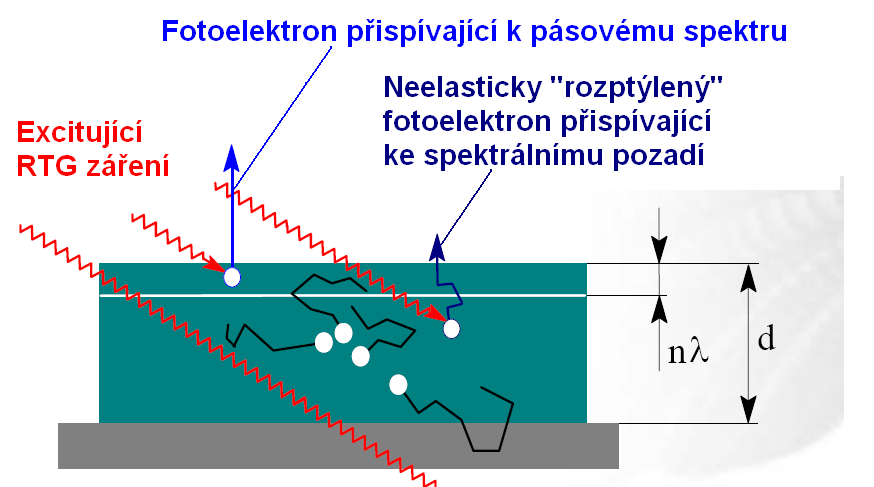 prof. Otruba
33
Signál s hloubkou materiálu exponenciálně klesá
Cca 95 %informací z hloubky cca 3 λ
Energetické spektrum safíru
Na spektru jsou vidět 3 výrazné fotoelektronové píky odpovídající elektronovým hladinám hliníku a kyslíku. Ve spektroskopii XPS je dodržována konvence označování jednotlivých hladin pomocí kvantových čísel n a l (n = 1, 2, 3, …, l = 1(s), 2(p), 3(d) a 4(f)). Jelikož v procesu fotoionizace je snímána spin-orbitalová degenerace jsou rozlišena rozštěpení píků l ± 1/2. Ve spektru je vidět i pík příslušející Augerovu přechodu (OKLL). Oblast spektra těsně nad nulovou vazebnou energií odpovídá rozložení hustoty elektronových stavů v oblasti Fermiho meze.
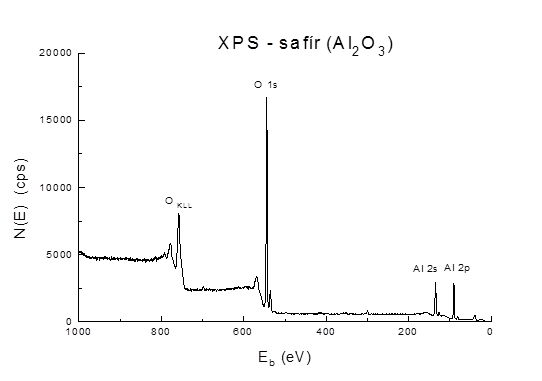 2011
prof. Otruba
Na ose Y je vynesena měřená intenzita v jednotkách cps,  které udávají počet pulzů odpovídající počtu detekovaných elektronů za jednu sekundu. Na ose X je uvedena vazebná energie v elektronvoltech
34
V procesu fotoionizace je nutné rozlišovat mezi dvěma stavy atomu. V počátečním stavu atom obsahuje N elektronů zatím co ve stavu konečném, po emisi fotoelektronu, pouze N – 1 elektronů. Výsledkem  tohoto rozdílu v počtu elektronů je skutečnost, že měřená vazebná energie neodpovídá přesně energii elektronu na příslušné elektronové hladině. N – 1  zbývajících elektronů se nachází v poli vytvořené fotodíry. Výsledkem je „relaxace“ atomu do stabilního výsledného stavu. Protože při odvození vztahu (1) jsme s tímto procesem nepočítali, je potřeba ve skutečnosti zavést do vztahu (1) ještě korekční faktor nazývaný relaxační energie. Dostáváme potom vztah
 
hν = Eb(k) + Φ + Ec + Erelax				(3)
 
Pokud je fotoionizovaný atom součástí molekuly nebo pevné látky pak vazebné energie elektronů jsou ovlivňovány vytvářením chemických vazeb s okolními atomy. Navíc se mění i hodnota relaxační energie vlivem relaxace elektronů okolních atomů. Výsledkem je pozorování tzv. chemických posuvů hodnot vazebných energií. XPS tak lze využívat i ke studiu chemického stavu atomů. Proto je tato metoda často nazývána ESCA (electron spectroscopy for chemical analysis).
2011
prof. Otruba
35
Chemické posuvy
2011
Posuvy Eb N1s (Eb = 398 – 408 eV)
prof. Otruba
Aplikace: stanovení oxidačního čísla, polarity vazeb (obdoba NMR, NQR, 
Mösbauer), spinové stavy komplexů přechodových kovů pro Li až Np 
(rozdíl od NMR)
36
XPS povrchů
2011
Pb 4f Průběh oxidace
Si 2p chemický posuv Si-SiO2
prof. Otruba
37
XPS rozlišení vazebného stavu
2011
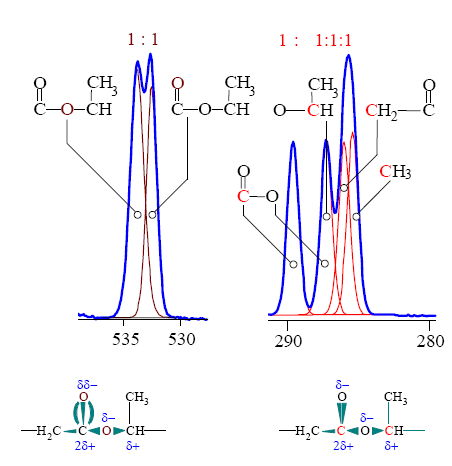 prof. Otruba
38
spektra – databáze dat –např. NIST – pro vybrané látky
2011
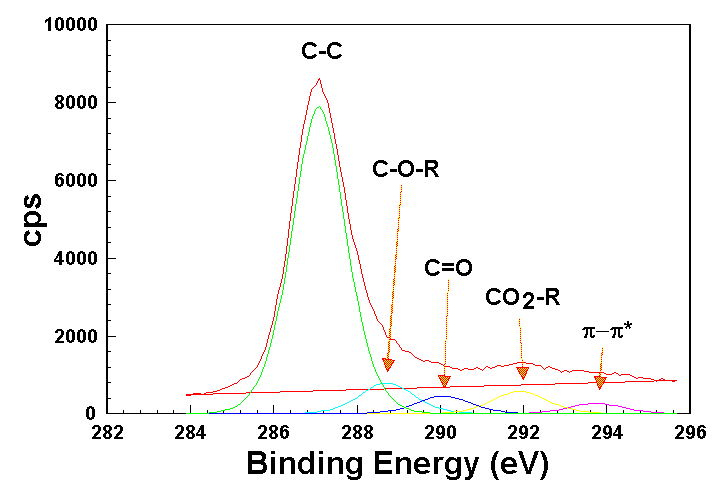 rozlišení typu vazby prvku 
v molekule - fitování pásů 
modelovými profilovými 
funkcemi
prof. Otruba
39
Analýza třívrstvého povrchu
2011
prof. Otruba
40
Small area analysis and XPS Imaging
2011
prof. Otruba
41
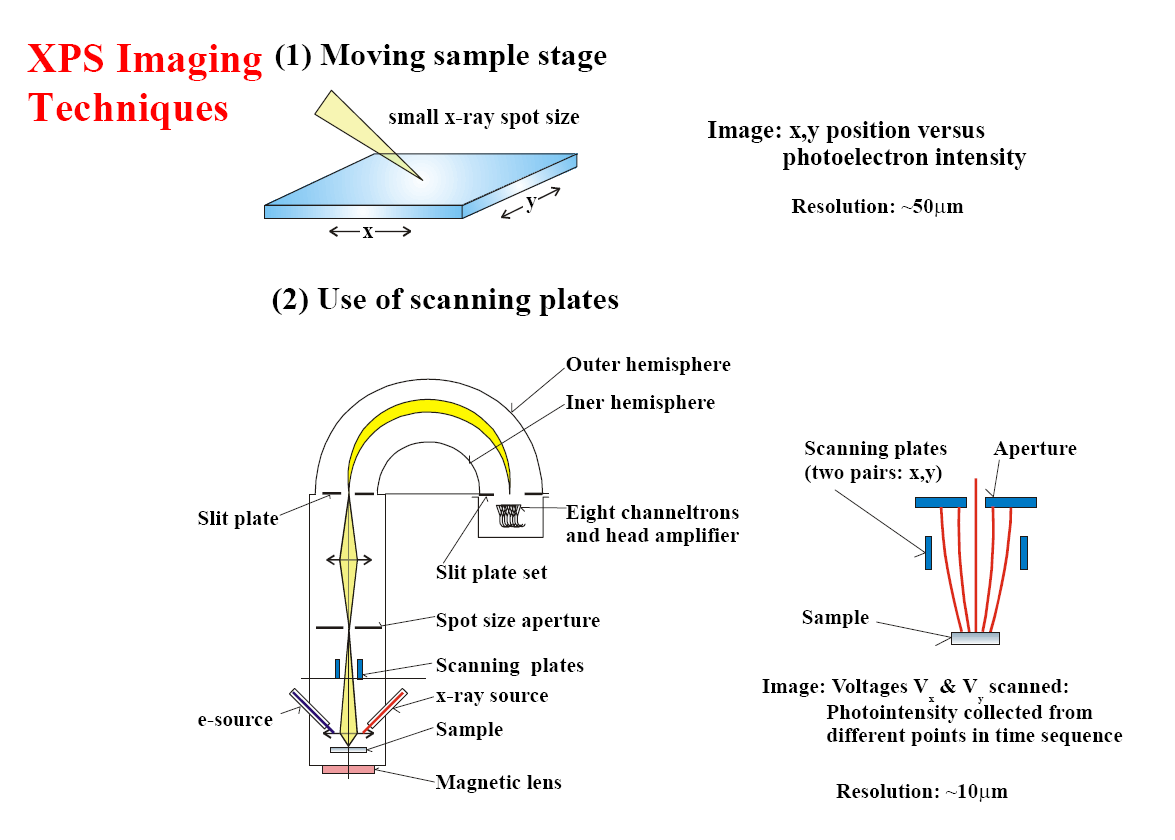 2011
prof. Otruba
42
XPS study of paint
2011
prof. Otruba
43
Elemental ESCA Maps using C 1s, O 1s, Cl 2p and Si 2p signals
2011
prof. Otruba
44
695x320 µm
C 1s Chemical State Maps
2011
prof. Otruba
45
695x320 µm
Ultrafialová fotoelektronová spektroskopie (UPS)
2011
K buzení spekter používá ultrafialové záření, které vyvolává emisi valenčních elektronů
Spektrální píky leží v oblasti vazebných energií mezi   0 - 40 eV 
K interpretaci UPS spekter je nutné použít molekulové orbitaly 
Předností UPS je možnost zachytit vibrační strukturu energetických hladin valenčních elektronů 
Ve spektrech složitých molekul vzniká velké množství charakteristických pásů, které mohou sloužit jako “otisky prstů”, změřená spektra se srovnávají s databází spekter 
Hlavní význam UPS spočívá v možnosti přímého měření orbitálních ionizačních energií
prof. Otruba
46
ESCA
2011
Kvantitativní informace o prvkovém složení cca 2 až 10 atomových vrstev povrchu vzorku (cca 5 – 10 nm)
Plocha píků, citlivostní faktory, kalibrační závislosti
V případě vysokého rozlišení detailní informace o oxidačním stavu, vazebných podmínkách, chemické struktuře (vliv uspořádání valenčních elektronů na vazebné energie vnitřních elektronů) - chemické posuny
Technické a průmyslové aplikace, povrch vodičů i nevodičů
Polymery, skla, keramika
Katalýza
Koroze
Elektronika –polovodiče, magnetická media, dielektrické materiály
Povrchová úprava konstrukčních materiálů
Nanomateriály
Biokompatibilní materiály
prof. Otruba
47
ESCA -příklad
2011
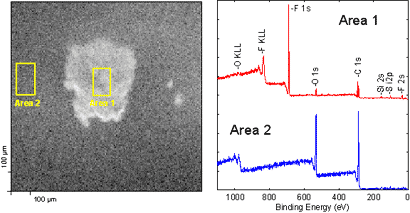 Celková spektra –
Přehled o prvkovém složení
prof. Otruba
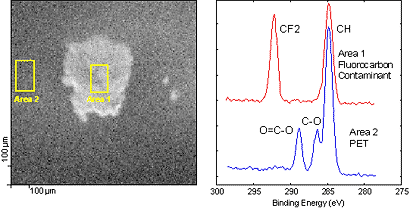 Vysoce rozlišená spektra –
Oblast pro 1s AO uhlíku
48
ESCA -příklad
2011
Kontaminace povrchu polymeru – přítomnost fluoru
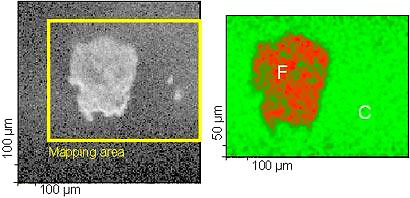 Podrobné plošné 
mapování vybrané 
oblasti
prof. Otruba
Překryté mapy - zeleně intenzita pásu uhlíku
- červeně intenzita pásu fluoru
49
UPS
2011
Excitace He výbojkou, Eb 0 – 40 eV
Interpretace:
Použití molekulových orbitalů
Rozlišení vibračních stavů: Eb = EI - (v+1/2)hν;
v = vibrační kvantové číslo	, ν = frekvence vibrací	
Proti IR a Ramanovské spektrometrii:
Molekula je po emisi v excitovaném stavu
Doba pro PE je 10-15 s, doba vibrací ≈10-10 – 10-12 s ⇒ nedochází ke změně mezijaderných vzdáleností (Franck – Condon)
Neplatí výběrová pravidla optické spektrometrie
prof. Otruba
50
Vznik vibrační struktury ve fotoelektronovém spektru
2011
prof. Otruba
51
Fotoelektronové spektrum
2011
prof. Otruba
52
XPS
2011
Atom se po emisi fotoelektronu nachází v nestabilním ionizovaném stavu, který vede k následnému procesu deexcitace, který může probíhat podle dvou konkurenčních mechanizmů:
Fluorescence X – radiační proces, ve kterém je energie uvolněná při zaplnění fotodíry elektronem z energeticky vyšší hladiny vyzářena ve formě kvanta hν. 
Augerův proces, ve kterém je uvolněná energie předána dalšímu elektronu. Tento proces je základem Augerovy elektronové spektroskopie
prof. Otruba
53
Augerova elektronová spektroskopie
2011
Excitace vzorku se zde provádí pomocí fotonů (X-AES) nebo elektronů (E-AES) 
Při dodání dostatečně vysoké energie vzorku dojde k vytržení elektronu z některé vnitřní hladiny a k okamžitému zaplnění vakance elektronem z hladiny vyšší
Přebytečná energie je buď uvolněna emisí fotonu nebo je předána dalšímu elektronu, který může být rovněž emitován (dvojnásobná ionizace atomu), obvykle ze stejné slupky jako elektron, který zaplnil vakanci 
Pravděpodobnost emise rentgenového záření nebo Augerových elektronů závisí na atomovém čísle sledovaných prvků. Augerova spektroskopie bývá využívána zejména pro lehké atomy. Augerovo spektrum je registrováno jako závislost proudu Augerových elektronů na jejich kinetické energii
prof. Otruba
54
Augerův jev
2011
Sekundární
elektron
E-AES – excitace pomocí elektronů
X-AES – excitace pomocí RTG
prof. Otruba
55
Augerův jev
2011
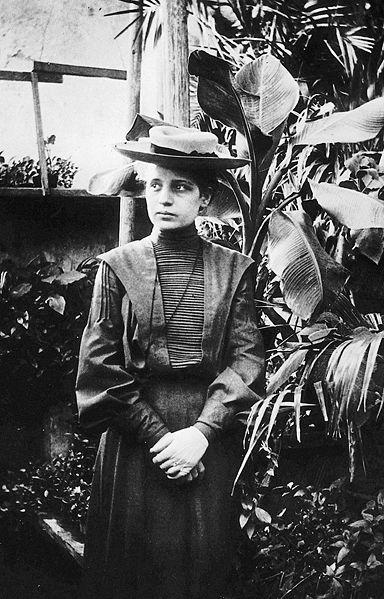 Jev Augerových elektronů objeven 
1923 - Lise Meitner
1925 - Pierre Victor Auger
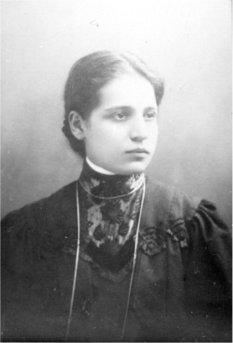 prof. Otruba
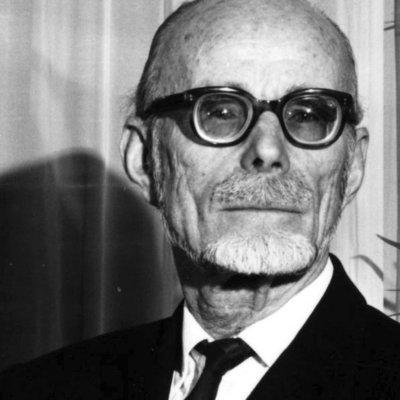 56
Augerovo spektrum
2011
Kinetická energie Augerova elektronu uvolněného ze slupky L je dána vztahem:  
			Ekin = (EK - EL) - EL – C;  
	(EK - EL) - rozdíl vazebných energií slupek, mezi kterými došlo k přechodu elektronu, EL - vazebná energie slupky L, z níž byl Augerův elektron uvolněn  
Energie Augerových elektronů je přímo úměrná atomovému číslu prvku, intenzita píků je úměrná počtu přítomných atomů (kvantitativní analýza) 
Augerova spektroskopie je velice citlivá metoda pro studium povrchů pevných látek. Rastrovací Augerova mikrosonda poskytuje obraz plošného rozdělení sledovaného prvku.
prof. Otruba
57
AES terminologie
2011
V Augerově spektroskopii byla zavedena konvence označování elektronových hladin shodně s konvencí používanou pro záření X. Proto popis energetických hladin v XPS a AES není shodný. Pro snazší orientaci jsou proto obě konvence porovnány v následující tabulce:
prof. Otruba
58
Excitace AES
2011
E-AES – excitace pomocí elektronů – vyšší úroveň signálu i pozadí
X-AES – excitace pomocí RTG fotonů - menší riziko poškození povrchu
není nutné monochromatické záření
Obecně uvolnění sekundárního elektronu –celkově dvojnásobná ionizace atomu, nejčastěji uvolnění Augerova elektronu ze stejné slupky odkud byla zaplněna vakance
Využíváno spíš pro lehčí prvky
Augerovo spektrum je registrováno jako závislost proudu Augerových elektronů na jejich kinetické energii
prof. Otruba
59
Emise Augerova elektronu
Nejdříve se vytvoří díra emisí fotoelektronu nebo sekundárního elektronu z vnitřní hladiny, např. K. Ta je potom zaplněna elektronem z vyšší hladiny, na obr. 4 z hladiny L1. Uvolněná energie EK – EL1 je předána dalšímu elektronu, zde na hladině L23 (Hladiny L2 a L3 jsou často tak blízké, že jsou v Augerově spektroskopii nerozlišitelné). Tento elektron nesoucí označení podle elektronových hladin zahrnutých v daném Augerově procesu „KL1L23“ je potom emitován do vakua s kinetickou energií 
EKLL = Eb (K) – Eb(L1) – Eb(L23) - Φσ 
Podobně jako ve spektroskopii XPS je nutno do přesného výpočtu zahrnout relaxační energie. Zde je ovšem situace složitější o to, že v  průběhu procesu vznikají, na rozdíl od procesu fotoionizace, dvě díry. Obecně lze říci, že AES, jakožto tříhladinový proces, je méně užívaná pro studium chemického stavu atomů, v neposlední řadě i pro to, že přirozená šířka Augerových linií  je širší než v případě XPS.
2011
prof. Otruba
60
Instrumentace –Augerova spektroskopie / mikrosonda –detekce analogická jako pro ESCA
2011
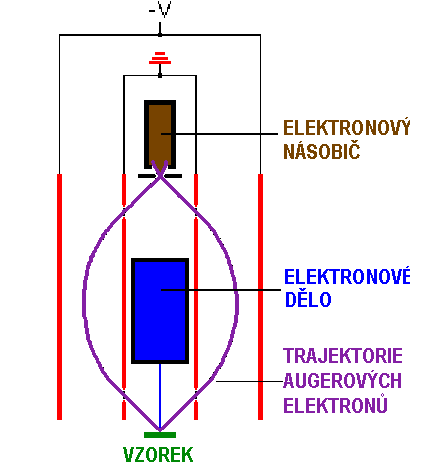 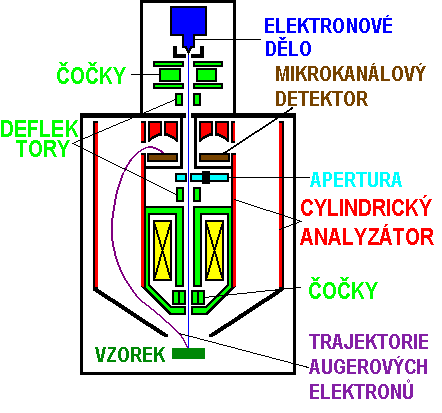 prof. Otruba
61
AES - Auger electron spectroscopySAM – scanning Auger microscopy
2011
Silné stránky
Velmi malé plochy (desítky nm), mapování
Extrémně tenká povrchová vrstva – od cca 2 nm
Možnost hloubkového profilu
Široká škála prvků – Li -U 
Slabé stránky
Nutné použití standardů pro spolehlivou kvantifikaci
Vzorky musí snést vysoké vakuum
Horší mez stanovitelnosti –nad úrovní 0,1 at. %, spíš okolo 1 %
Nutné speciální postupy pro nevodivé vzorky
prof. Otruba
62
Peningova ionizační elektronová spektroskopie (PIES)
2011
Metoda PIES je založena na studiu energetických spekter elektronů, které jsou uvolněny při nepružných srážkách molekul vzorku s excitovaným atomem (nejčastěji He*)
			AB + He* → AB+ + e- + He
Při analýze musí být dodržena podmínka, že excitační energie předem dodaná atomům He musí být větší než ionizační energie molekul AB 
Vedle analýzy energetických spekter uvolněných elektronů lze rovněž analyzovat vznikající ionty (AB+ a další), jež mohou být v základním nebo excitovaném stavu 
Metoda PIES poskytuje doplňující informace k údajům poskytovaným metodou UPS (povaha elektronového stavu vznikajícího iontu, mechanismus kolizního procesu)
 Peningova ionizační elektronová spektroskopie se používá pro látky v plynném nebo pevném skupenství. Metoda PIES nalézá využití zejména při řešení teoretických otázek srážkových a ionizačních procesů a při studiu procesů adsorpce
prof. Otruba
63
Emise elektronů vyvolaná tunelovým jevem
Tunelový jev
2011
Při vložení silného elektrického pole 109 - 1010 V/m mezi hrotovou katodu (poloměr hrotu 102 nm) a polokulovou anodu dochází k emisi elektronů z katody (tunelový jev). Za přítomnosti homogenního elektrického pole se průběh potenciální energie elektronu v okolí hrotu deformuje za vzniku bariery (v nepřítomnosti pole je konstantní). Přes vzniklý potenciálový val nelze běžně elektrony do vakua vypudit ani při vysoké intenzitě vloženého pole. Uplatňuje se zde ale tunelový efekt umožňující elektronům projít potenciálovým valem. 
Energie elektronů při průchodu barierou je konstantní a rovná se energii elektronů v látce. Počet elektronů, které projdou barierou, je úměrný počtu elektronů na dané elektronové hladině v látce a pravděpodobnosti tunelového jevu:  
			IE = SE.pE 
	IE - proud elektronů o energii E; SE - počet elektronů na dané elektronové hladině (hustota stavu); pE - pravdě-podobnost tunelového jevu
prof. Otruba
65
Autoemisní elektronová mikroskopie a spektroskopie
2011
Metoda využívající emise elektronů vyvolané tunelovým jevem 
Při autoemisní elektronové mikroskopii se sleduje geometrické rozdělení elektronů z emitující katody 
Při autoemisní elektronové spektroskopii se sleduje energetické spektrum elektronů emitovaných z hrotové katody 
Uvedenou metodou lze studovat elektronové stavy atomů ve velmi tenké (téměř monomolekulární) povrchové vrstvě 
Metodu lze použít rovněž pro studium adsorpce na povrchu pevných látek
prof. Otruba
66
Spektroskopie nepružného elektronového tunelování
2011
Při nepružném tunelování dochází při průchodu elektronu vrstvou adsorbovaných molekul k ovlivnění jejich vibračních stavů (elektron ztrácí část své energie) 
Energetickou analýzou prošlých elektronů lze vyhodnotit uvedené interakce a sledovat vibrační stavy (př. rotační stavy) adsorbovaných molekul 
Metoda umožňuje proměřovat pásy aktivní v infračerveném i v Ramanově spektru
prof. Otruba
67
Změny v paprsku elektronů při interakci s analyzovanou látkou
Interakce elektronů s látkou
2011
Spektroskopie energetických ztrát elektronů ELS, EELS (energy loss spectroscopy)
Spektroskopie ionizačních energetických ztrát (ILS)
Vnitřní hladiny
Plazmony
Spektroskoie malých energetických ztrát elektronů (LELS)  - vibrační stavy
Difrakce pomalých elektronů
Spektrometrie prahových potenciálů
Prahová spektrometrie kvazielasticky odražených elektronů (DAPS)
Prahová spektrometrie Augerových elektronů (AEAPS – Auger electron appearance potential spectrometry)
Prahová spektrometrie měkkého RTG záření (SXAPS)
prof. Otruba
69
Rozptyl elektronů
2011
Studován je rozptyl elektronů, k němuž dochází při neelastických srážkách elektronů s molekulami plynů nebo s povrchem pevných látek 
Při neelastických srážkách dochází k excitaci elektronových a vibračních stavů molekul: 
			Ep = Er + ΔE 
	Ep - energie primárního elektronového svazku
	Er - energie rozptýleného elektronového paprsku
	ΔE - energie potřebná pro excitaci energetických stavů vzorku
prof. Otruba
70
Spektroskopie energetických ztrát elektronů (ELS)
2011
Rozptyl elektronů je základem metody spektroskopie energetických ztrát elektronů 
Mechanismus interakce elektronů s látkou je jiný než mechanismus absorpce fotonů - platí zde jiná výběrová pravidla - možnost sledovat přechody zakázané v optické spektrometrii 
Metodu lze použít pro studium povrchů pevných látek nebo pro studium plynů 
Energetické ztráty elektronů lze měřit při průchodu elektronů tenkou folií vzorku nebo při odrazu elektronů od povrchu vzorku 
Experimentálně zjištěné hodnoty ΔE odpovídají excitacím vibračních přechodů, excitacím valenčních (případně vnitřních) elektronů do vakantních hladin nebo excitacím plasmonů (kolektivních kmitů elektronového plynu v krystalové mříži)
Příkladem uplatnění uvedených metod může být studium mechanismu povrchové adsorpce nebo výzkum katalyzátorů
prof. Otruba
71
Difrakce pomalých elektronů
2011
Difrakce pomalých elektronů povrchy pevných látek je analogií difrakce rentgenových paprsků  na krystalové mřížce 
Elektronová tryska poskytuje svazek elektronů s energií od několika desítek do 1000 eV 
Dopadající elektrony jsou rozptylovány povrchovými vrstvami vzorku elasticky (bez výměny energie, asi 5%) i neelasticky (s výměnou energie) 
Na detektor jsou přiváděny pouze elasticky rozptýlené elektrony 
Měření se provádí za vysokého vakua, aby studovaný povrch nebyl znečištěn adsorpcí molekul okolních plynů. Ze získaných difrakčních obrazců lze určit hodnoty parametrů krystalové mřížky
prof. Otruba
72
LEED Low Energy Electron Diffraction
2011
1924: náhodný objev Davisson a Kunsman během studia emise elektronů z Ni
1927: Davisson and Germer nalezli difrakční maxima:
nl = D sinf      
1934: Fluorescenční stínítko  (Ehrenburg)
1960: UHV technologie
E ~ 30 – 500 eV
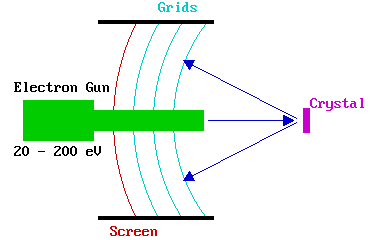 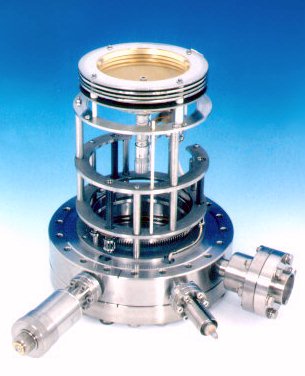 prof. Otruba
Mřížky – 
1. Přímá dráha elektronů2, 3 Filtrace energií (záporný potenciál vůči           vzorku)4 Stínění pole kolektoru
73
Zdroj elektronů, držák vzorku, registrace – vše v UHV
Detekce - W pokrytý Ni, 80% průchodnost
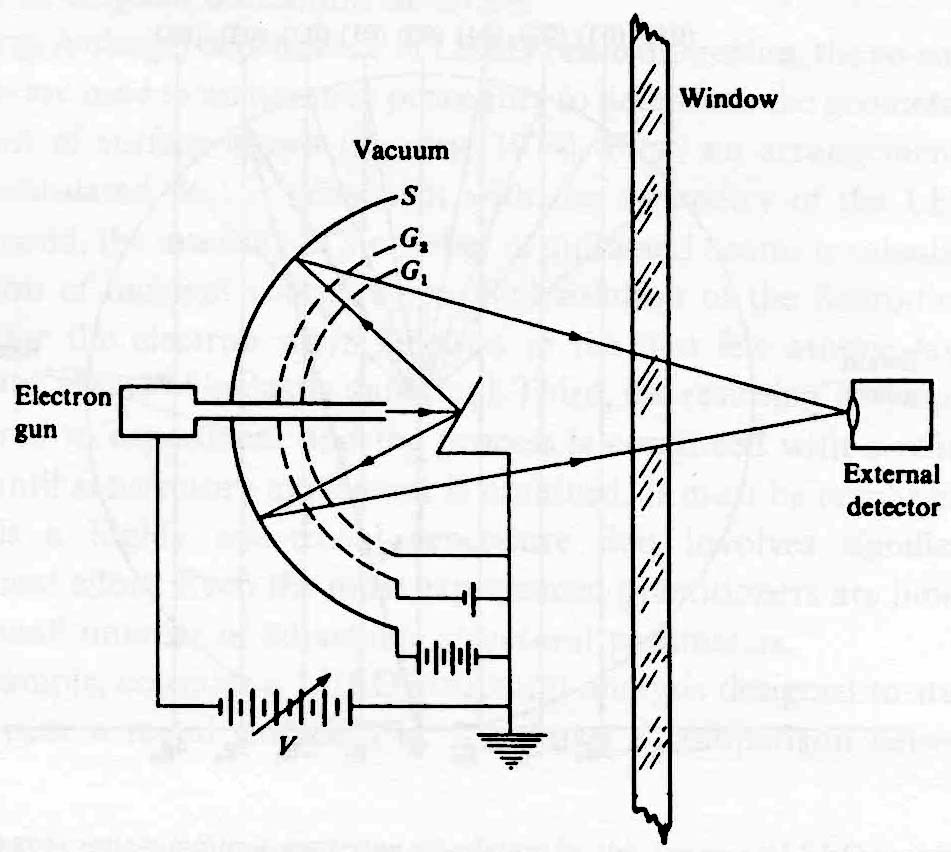 2011
Grid 1: retarding voltage(selects only elastic electrons)
Fluorescent Screen
Sample
prof. Otruba
Grid 2: accelerating voltage(creates fluorescence on screen)
74
Difrakce elektronů v plynech
2011
Difrakce elektronů v plynech je vedle mikrovlnné a infračervené spektrometrie jednou z hlavních metod určování molekulové geometrie 
Elektrony jsou emitovány z elektronové trysky, po urychlení a zaostření dopadají kolmo na vzorek molekul zkoumaného plynu vyletujícího z plynové trysky 
Následně je elektronový svazek difraktován a registrován (na fotografické desce) 
Metoda umožňuje měřit délky chemických vazeb s přesností na několik desetin pm, úhly s přesností na 1 až 2 stupně, někdy i lepší
prof. Otruba
75
Měření
2011
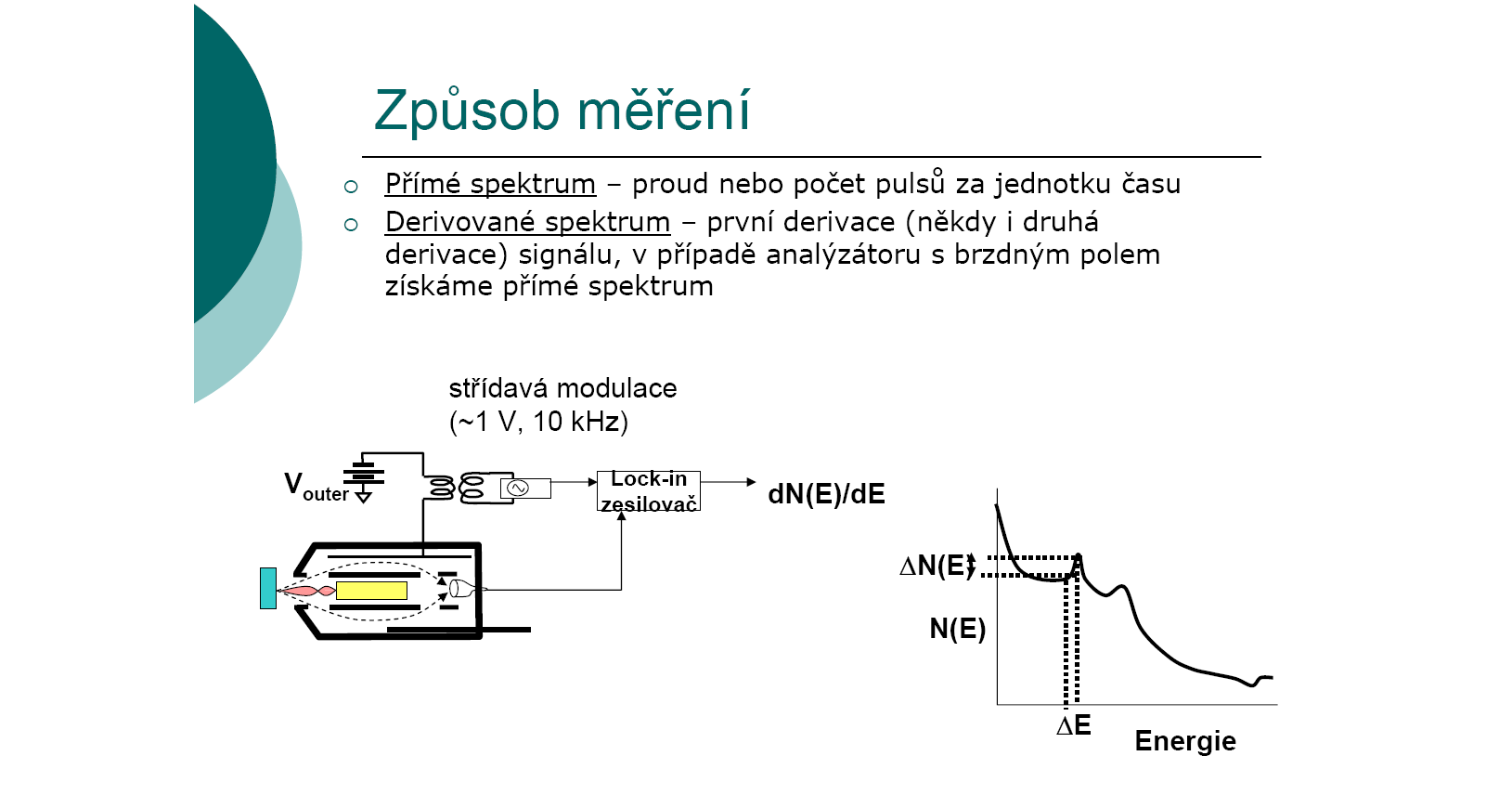 prof. Otruba
76
Měření
2011
prof. Otruba
77
Spektrum sekundárních elektronů
2011
prof. Otruba
78
Měření
prof. Otruba
79
2011
Zpracování spekter
2011
Jednoúčelové programy pro snímání spekter – SPECTRA, SPECSLAB, EIS
 Víceúčelové programy – tabulkové procesory – Excel, Origin, Igor, MatLab, IDL, Mathematica
 Jednoúčelové programy pro zpracováníspekter – CasaXPS, XPSpeak, FITT
prof. Otruba
80